My English Class
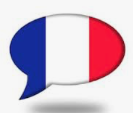 Objectifs
Vous allez avoir un cours actif et apprendre l’anglais en bougeant. Ensemble, nous allons:

découvrir un nouveau sport et l’origine de certains mouvements.

s’entraîner à retrouver des parties du corps et apprendre de nouveaux exercices.

réviser les verbes d’action et les questions.

parler et comprendre à l’oral et à l’écrit.






Les compétences travaillées : la compréhension orale et la production orale
Quelques recommandations
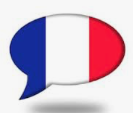 Le cours sera en anglais sauf pour la partie OBJECTIFS, GRAMMAIRE et ON FAIT LE BILAN

Répéter les mots ! 

Recopier les mots dans votre cahier quand vous voyez  COPY 

Retrouver le cours et l’émission en REPLAY sur le site France 4
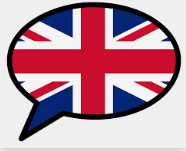 What you need for today’s lesson...
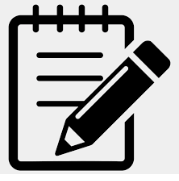 There are 6 steps to our lesson
 
A copy book or a note pad and a pen
A pair of trainers (GB)/ sneakers (US)
A bottle of water 
Comfortable clothes to exercise
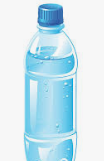 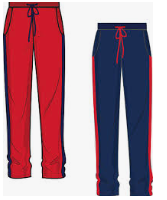 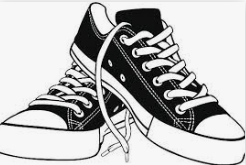 Circuit training
Step 1 - What is Circuit Training?
Exercise
Short
Sport
Body
Repeated
Order
Minimal rest
routine
Circuit training is a type of physical education based on short exercises, repeated with minimal rest that compose a routine.
COPY
this 
definition
Step 2-  Let’s warm up and revise some ...
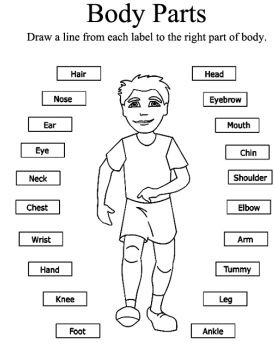 /maʊθ/
/aɪ/
/rɪst/
/ niː/
Here are the moves
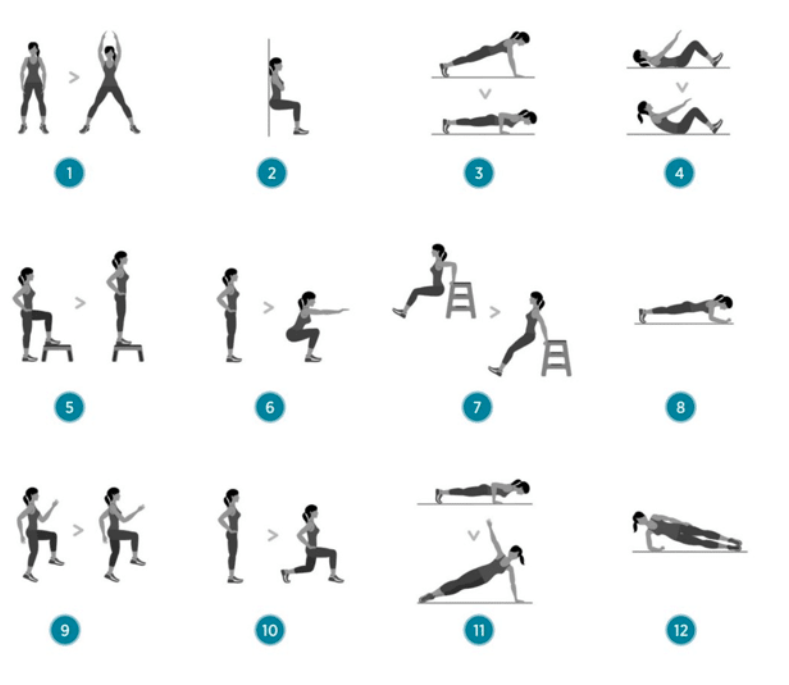 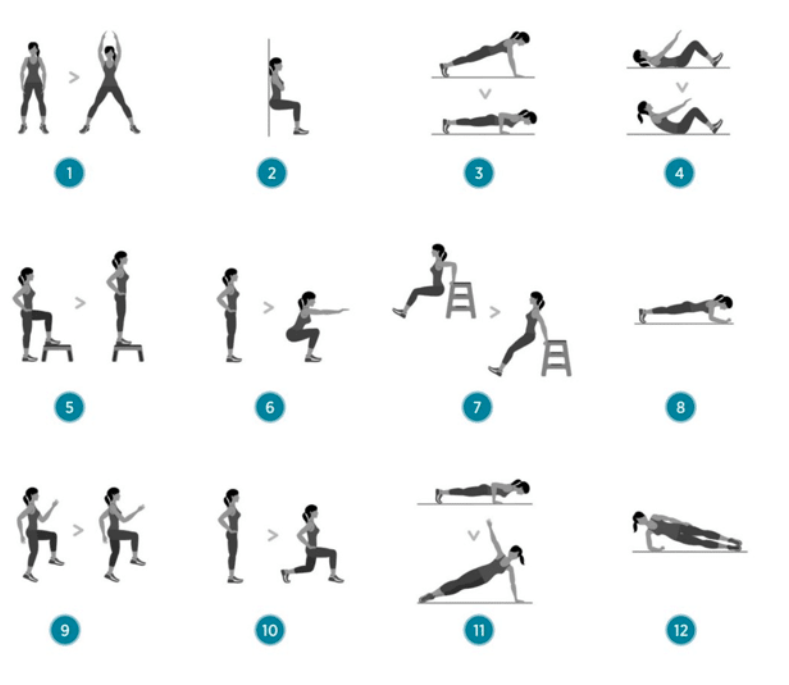 A wall sit
A push up
A sit up
A star jump / jumping jack
A plank
Steps
A chair dip
A squat
A side plank
a push up with arm raised
a lunge
Knees up
What is this move ?
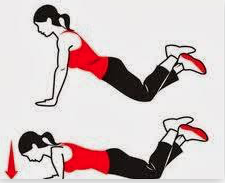 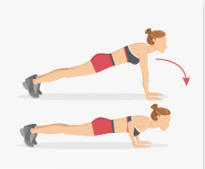 a push up
What is this move ?
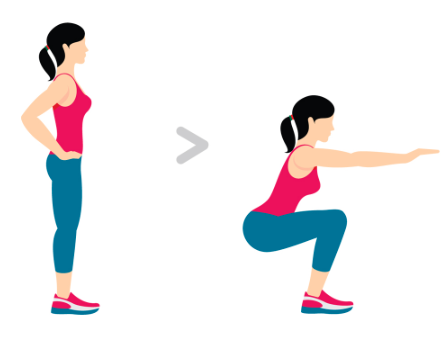 a squat
What is this move ?
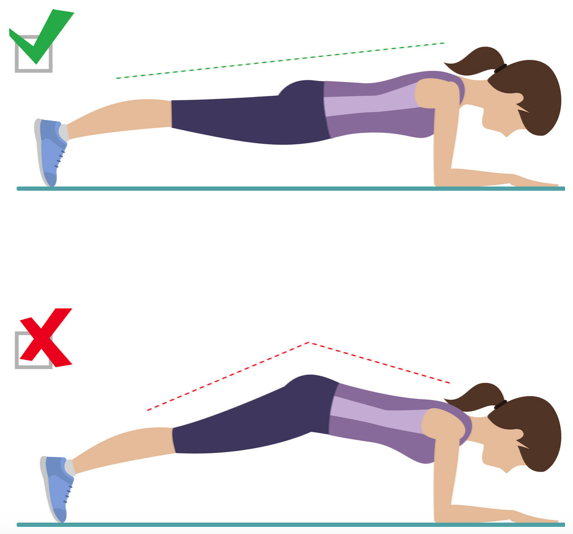 a plank
What is this move ?
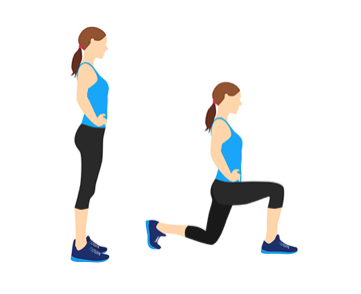 a lunge
What is this move ?
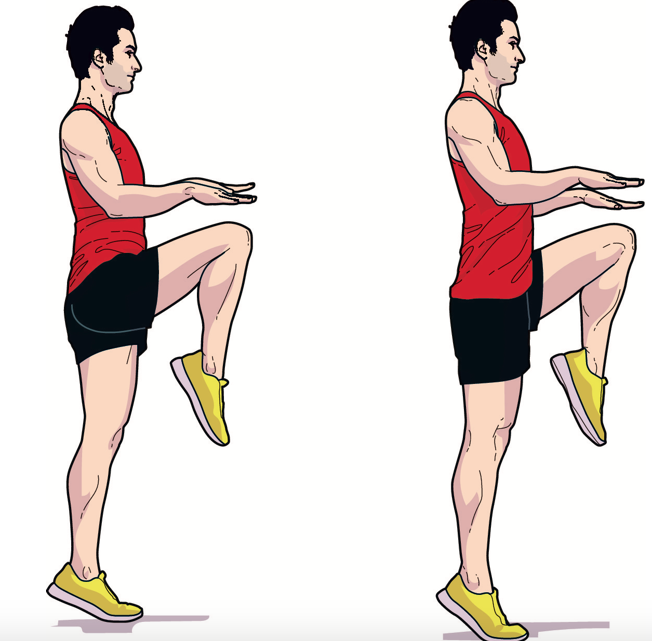 knees up
What is this move ?
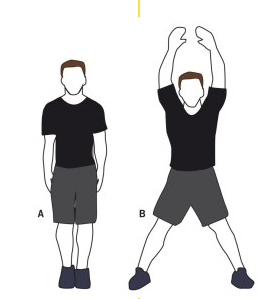 a Jumping Jack
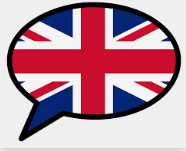 Step 4  - Let’s  get ready to circuit train
This activity is ideal when you are at home.
Wear comfortable clothes and trainers. 

Make sure you have a bottle of water next to you to drink.

Make sure there is room around you to move.

Be careful, safety first.
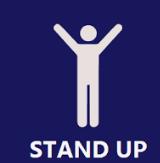 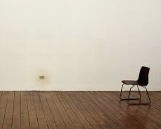 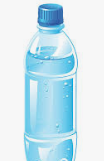 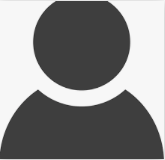 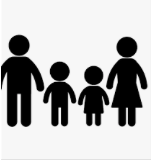 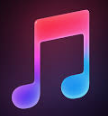 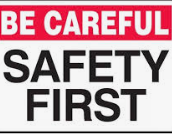 Step 5 - Let’s warm up
1
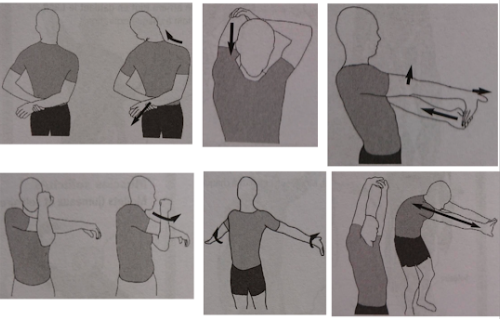 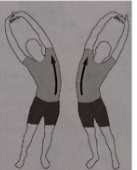 3
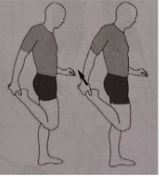 2
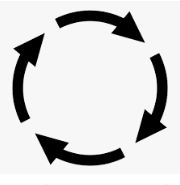 4
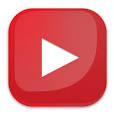 Circuit Training
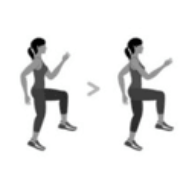 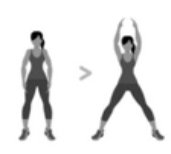 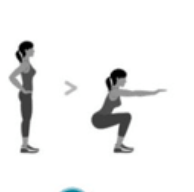 5  Jumping Jacks
5 squats
10  knees up
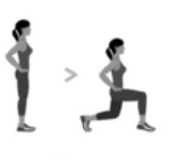 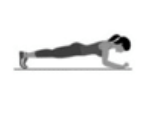 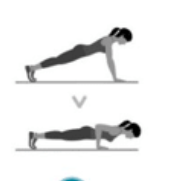 20 seconds
10 lunges
3 push ups
Step 4 - The  history behind the Jumping Jack
John Pershing was one of the US’s greatest military generals and served the US Military from 1886 to 1924 . He was also a fitness fanatic. He devised the Jumping Jack by placing strings on the soldiers arms and legs. He  then ordered the soldiers to line up and  pulled the strings in  opposite directions forcing the arms and legs to drop like marionettes. The Jumping Jack became a staple of military fitness regimens and was popularised in a TV show by a famous culturist Jack Lalanne from 1951 to 1985.
What are  ‘strings’ ?
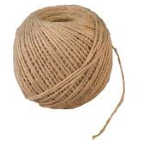 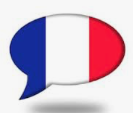 COPY this 
grammar recap
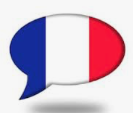 Je fais le bilan et je m’autoévalue
Qu’est ce que j’ai appris:     
j’ai fais du circuit training
j’ai appris l’histoire du Jumping Jack
j’ai revu les parties du corps et les mouvements de circuit training
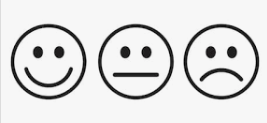 Qu’est ce que je peux faire avec ce cours:
je peux imaginer d’autres enchaînements
je peux faire un tik tok ou un flashmob et le partager
avec mon entourage
Pour aller un peu plus loin:
Pour réviser la grammaire : https://www.englisch-hilfen.de/en/exercises_list/alle_grammar.htm

Pour faire d’autres circuit trainings à la maison:
https://www.mangerbouger.fr/Le-Mag/Bien-etre/Mais-comment-faire-du-sport-dans-mon-appartement
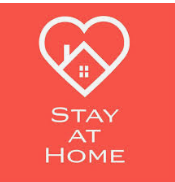 To protect yourself and to protect others
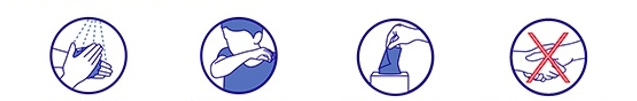 Good Bye